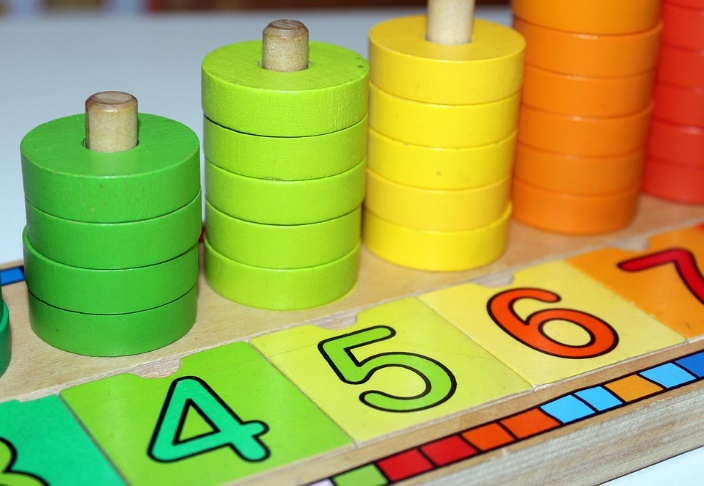 人教版小学数学三年级上册
8.1.2 几分之几
MENTAL HEALTH COUNSELING PPT
第8单元   分数的初步认识
讲解人：PPT818  时间：20XX
学习目标
1、使学生认识几分之几，会读、写几分之几。知道分数各部分的名称，能比较分母相同的分数的大小。
2、通过小组合作学习活动，培养学生合作意识、数学思考与语言表达能力。
3、在动手操作、观察比较中，培养学生勇于探索和自主学习的精神，使之获得运用知识解决问题的成功体验。
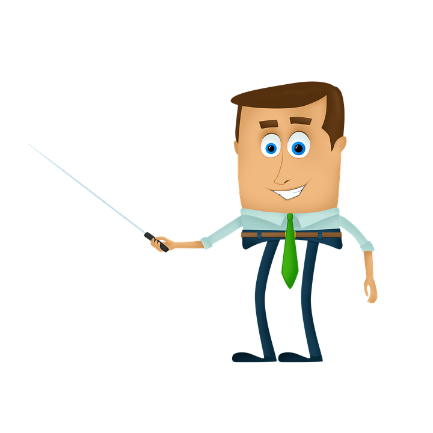 课前导入
说出几个几分之一的分数。

选择其中一个分数，先跟你的同桌说说它所表示的意义。

 给黑板上的分数排排队。
大家还想再认识其他的分数吗？
折出这张纸的 。
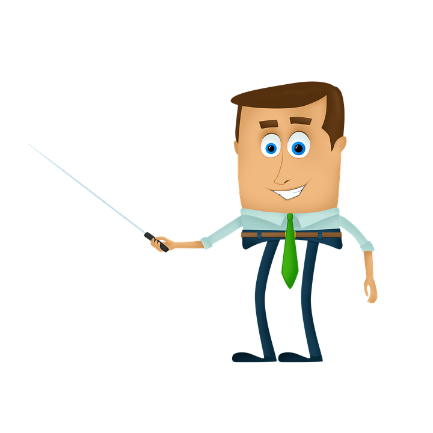 1
4
（一）初步感知四分之几
你把这张纸平均分成了几份？给其中的几份涂上颜色，你想涂几份就涂几份。把你涂色的部分用分数表示出来,涂完后在小组内互相说一说你的想法。
1
4
1
1
1
2份是2个
3份是3个
4份是4个
1
1
1
4
4
4
4
4
4
2
3
4
1
4
4
4
4
（一）初步感知四分之几
1
1
1
1
4
1
4
4
4
4
拿出自己准备的1分米长的纸条，把它平均分成你喜欢的份数，涂出想涂的份数，并用分数表示出来。
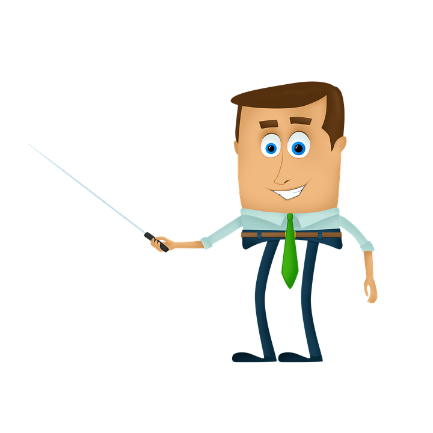 （二）深入探究几分之几
1
1
1
10
10
10
1
10
1
10
7
3
10
10
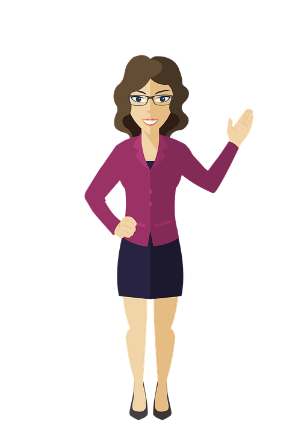 你还能从这条彩带上
找到其他的分数吗？
（二）深入探究几分之几
把1分米长的一条彩带平均分成10份。
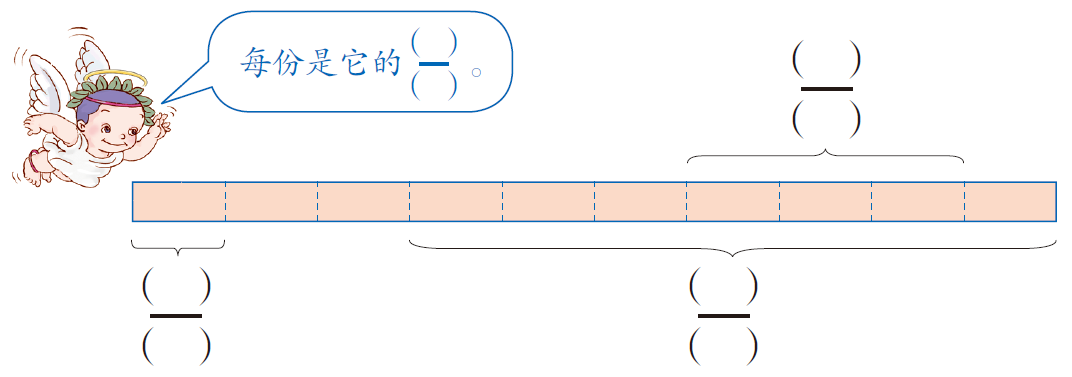 1
1
1
1
1
1
1
10
10
10
10
10
10
10
（二）深入探究几分之几
像        、     、     、     这样的数，也都是分数。
你能仿照这些分数，自己说几个吗？
1
3
1
3
4
4
10
10
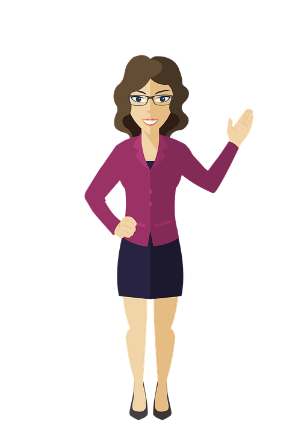 和      这两个分数哪个大？你是怎样想的？
2
3
5
5
2
3
5
5
（三）比较同分母的分数大小
＜
6
5
6
6
（三）比较同分母的分数大小
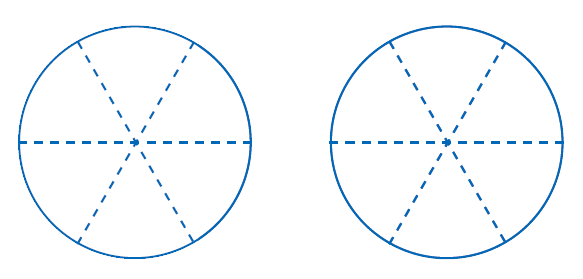 ＞
2
6
3
5
＞
＜
5
6
5
6
（三）比较同分母的分数大小
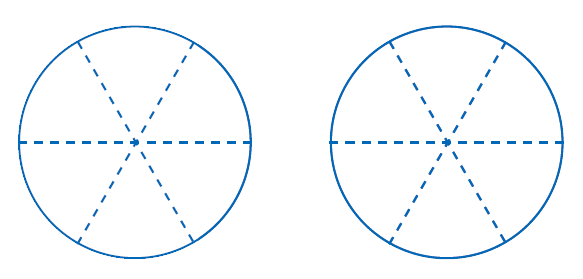 1. 这两组分数有什么相同之处？
2. 分母相同时，怎样比较分数的大小？
你能用一个分数来表示涂色
部分占整个图形的多少吗？
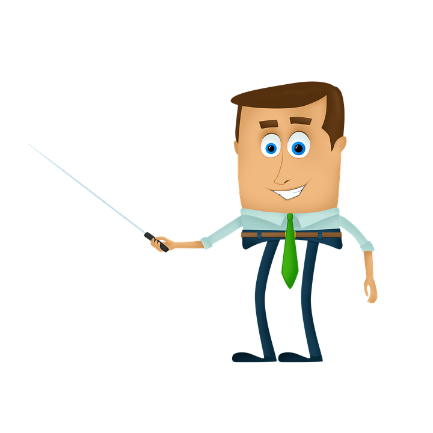 1
4
1
1
4
4
（三）比较同分母的分数大小
例1
1. 还有哪些作品的涂色部分可以用           表示？
2. 为什么这些作品的涂色部分都可以用       表示？
我们来看这幅作品。
涂色的部分是几份？
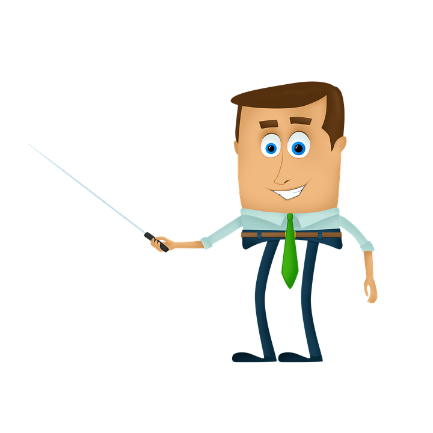 1
1
4
4
2
1
1
2份是2个
4
4
4
2
4
1. 结合这个正方形说一说       表示什么含义。
2. 为什么这些作品的涂色部分都可以用        表示？
（三）比较同分母的分数大小
例1
你能用一个分数来表示下面
这幅作品的涂色部分吗？
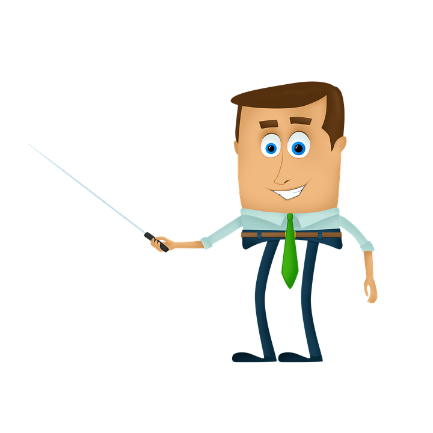 1
3份是3个
1
4
4
3
4
（三）比较同分母的分数大小
例1
1
1
4
4
交流：说一说你的收获。
1
1
1
10
10
10
1
10
1
10
7
3
10
10
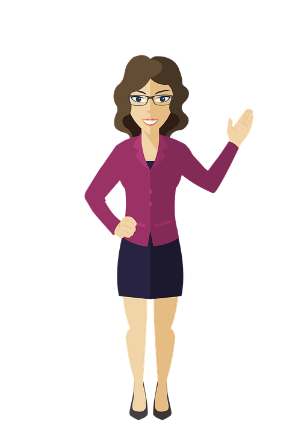 你还能从这条彩带上
找到其他的分数吗？
（三）比较同分母的分数大小
例2
把1分米长的一条彩带平均分成10份。
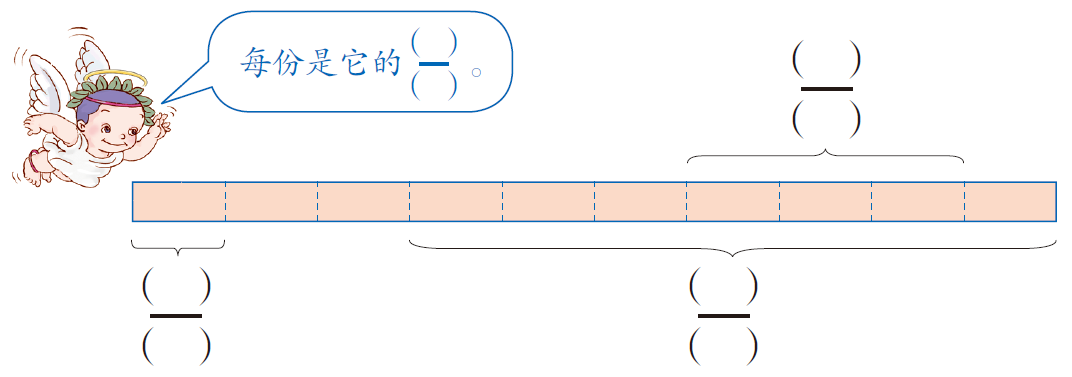 1
1
1
1
1
1
1
10
10
10
10
10
10
10
3
1
5
8
8
8
（三）比较同分母的分数大小
例3  看图写出分数。
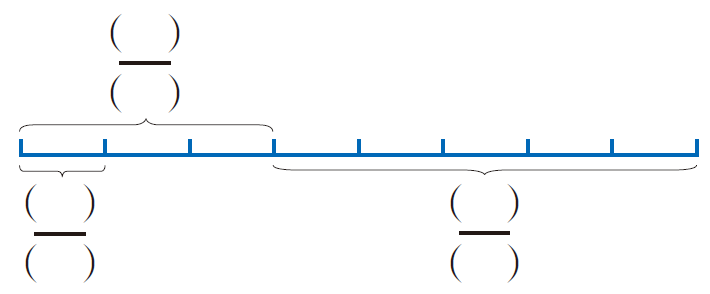 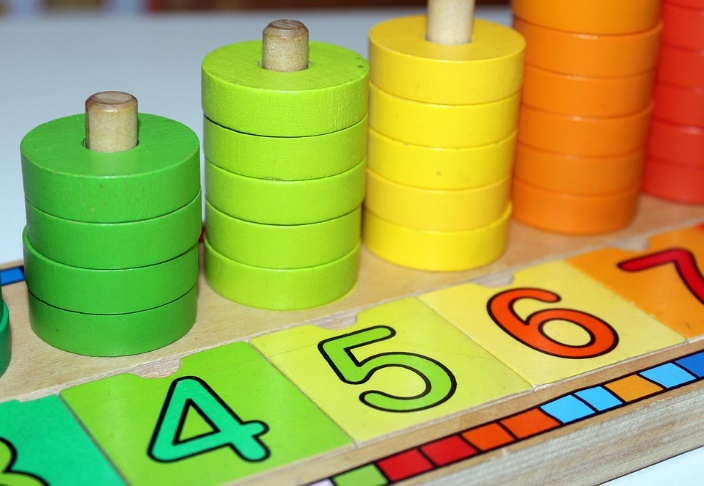 人教版小学数学三年级上册
感谢你的聆听
MENTAL HEALTH COUNSELING PPT
第8单元   分数的初步认识
讲解人：PPT818  时间：20XX